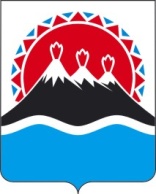 Агентство по внутренней политике Камчатского края
ОРГАНИЗАЦИЯ РАБОТЫ СОНКО ПО ВЕДЕНИЮ УЧЕТА И ПОДГОТОВКЕ ОТЧЕТНОСТИ ОБ ИСПОЛЬЗОВАНИИ СРЕДСТВ СУБСИДИИ ИЗ КРАЕВОГО БЮДЖЕТА
Артеменко С.И.,
начальник отдела по работе с общественными, религиозными объединениями и некоммерческими организациями
Общие требования к учету и отчетности
Часть 1 ст. 32 Федерального закона от 12.01.1996 № 7-ФЗ:  «Некоммерческая организация ведет бухгалтерский учет и статистическую отчетность в порядке, установленном законодательством Российской Федерации»
Федеральный закон от 06.12.2011 № 402-ФЗ «О бухгалтерском учете» устанавливает единые требования к бухгалтерскому учету, в том числе бухгалтерской (финансовой) отчетности, а также создание правового механизма регулирования бухгалтерского учета
Обязанности получателя субсидии (по Соглашению)
предоставлять Главному распорядителю документы, необходимые для предоставления Субсидии, установленные Правилами предоставления субсидии (см. преамбулу Соглашения)
направлять средства Субсидии на финансовое обеспечение (возмещение) затрат, установленных в Правилах предоставления субсидии
не приобретать за счет полученных средств, предоставленных в целях финансового обеспечения затрат получателей Субсидий, иностранной валюты, за исключением операций, осуществляемых в соответствии с валютным законодательством Российской Федерации при закупке (поставке) высокотехнологичного импортного оборудования, сырья и комплектующих изделий, а также связанных с достижением целей предоставления указанных средств иных операций, определенных Правилами предоставления субсидии
включать в договоры (соглашения), заключенные с лицами, являющимися поставщиками (подрядчиками, исполнителями) в целях исполнения обязательств по настоящему Соглашению, условия об их согласии на осуществление Главным распорядителем, предоставившим Субсидию, и органами государственного финансового контроля проверок соблюдения ими условий, целей и порядка предоставления Субсидии и запрет на приобретение за счет полученных средств иностранной валюты (см. пункт выше)
Обеспечить достижение значений показателей результативности реализации программы (проекта) и использования средств субсидии из краевого бюджета
Подготовка информации и подтверждающих ее документов
В части целевого использования субсидии - виды и объемы расходов в привязке к мероприятиям календарного плана
В части целевого использования имущества и материалов, приобретенных за счет средств субсидии - наличие заинвентаризованного имущества на балансе организации, сведения об использовании расходных материалов и материальных средств
В части проведения мероприятий, финансируемых за счет средств субсидии – подтверждение факта проведения мероприятия, достижение показателей эффективности выполнения работ и оказания услуг
Например:
приказ по организации о сроках проведения и назначении ответственных, 
организационный план подготовки мероприятия,
листы регистрации участников, 
списки привлеченных волонтеров, 
программа мероприятия, 
рекламная продукция, 
атрибутика мероприятия,
журнал учета получателей услуг,
методические разработки (рекомендации) для участников мероприятий или получателей услуг, 
протоколы, 
отзывы, 
публикация в СМИ, ссылки на публикации в Интернете,
бухгалтерские документы
Хранение документации
Вся документация по проекту (программе) должна быть упорядочена и подшита в одну папку
Например:
программа;
копия заявки на участие в конкурсе;
соглашение;
информация о проведении мероприятия 1;
документы, подтверждающие расходы по мероприятию 1;
документы учета материальных средств по мероприятию 1 (при наличии материальных средств);
информационно-методические материалы по мероприятию 1;
информация о проведении мероприятия 2;
документы, подтверждающие расходы по мероприятию 2;
документы учета материальных средств по мероприятию 2 (при наличии материальных средств);
информационно-методические материалы по мероприятию 2;
	и т.д.
акты о списании пришедшего в негодность имущества и инвентаря;
акты о вручении призов;
	прочие документы
Правила подготовки отчета о реализации субсидии из краевого (местного) бюджета
постановление Правительства Камчатского края от 18.02.2014 № 89-П «Об оказании финансовой поддержки социально ориентированным некоммерческим организациям в Камчатском крае», 
ссылка: http://www.kamgov.ru/agpublic/fin
Форма отчета: приложение 2 к Порядку предоставления социально ориентированным некоммерческим организациям в Камчатском крае на конкурсной основе субсидий на реализацию социально значимых программ (проектов)
Следование форме отчета строго обязательно
 
Некорректно составленные отчеты возвращаются исполнителю, при этом организация значится не представившей отчет
Соблюдение сроков предоставления отчета, установленных Соглашением с Главным распорядителем средств краевого бюджета строго обязательно
В разделе 1:
обязательно указывать реквизиты соглашения;
обязательно перечислять наименования прилагаемых документов
В разделе 2:
в столбец 2 таблицы необходимо вносить ВСЕ статьи расходов, предусмотренные сметой, приложенной к Соглашению с распорядителем средств;
наименование статей расходов должно соответствовать смете, приложенной к соглашению с распорядителем средств;
кроме средств субсидии показывать фактические объемы средств, привлеченных из дополнительных источников
в случае образования остатков средств субсидии необходимо указать причины их образования
	
	NB! возврат производится неиспользованных остатков в установленные соглашением сроки
В разделе 3.1:
наименования показателей должны соответствовать зафиксированным в Соглашении с распорядителем средств (согласно пункту 5.3.3. части 5 Соглашения);
в столбце «Значение показателя» приводится значение, установленное соответствующим пунктом Соглашения с распорядителем средств;
в столбце «Фактическое значение показателя» приводится значение, достигнутое по окончании реализации мероприятий проекта.
в случае недостижения значений показателей необходимо указать причины их недостижения (в примечаниях к таблице)
В разделе 3.2:
вносится информация по показателям, зафиксированным в пункте 5.3.3. части 5 Соглашения
в случае недостижения плановых значений показателей необходимо указать причины их недостижения
установленные в форме отчета строки таблицы не удаляются; 
в случае отсутствия в Соглашении с распорядителем средств установленных значений по показателям раздела 3.2, в столбце напротив наименования показателя необходимо указать «не установлено соглашением»
В разделе 4:
лишние строки таблицы удаляются;
обязательно указывать наименование издания и название публикации. Для информационной сети Интернет – давать полные ссылки на соответствующие страницы сайтов или групп в социальных сетях
В разделе 5:
необходимо описывать мероприятия календарного плана, приложенного к Соглашению – что, где, когда, насколько успешно, а также географический охват, использование оборудования, транспорта, изготовление продукции, способов распространения продукции и информации, разработка методик, моделей и т.п.;
анализ результатов обязателен: 
что реализация проекта дала населению в целом и/или отдельной категории граждан-получателей услуг (адресатов выполненных работ);
 насколько результат соотносится с целями программы, с прогнозами при разработке программы и планировании мероприятий и показателей;
насколько рационально и эффективно использованы средства краевого бюджета
анализ проводится с учетом сравнительных характеристик значений плановых и фактических показателей, запланированных и реализованных мероприятий программы согласно календарному плану
В разделе 5:
при недостижении запланированных значений показателей – обязательно описание причин и мер, которые необходимо предпринять во избежание ошибок в будущих программах (проектах);
описание возможностей усовершенствования методик и технологий работы по программе (проекту);
общие выводы, пути и способы развития программы на последующих этапах;
прочая информация – на усмотрение получателя субсидии
ВАЖНО!
Абсолютно недопустимо, если  у вас в отчете нет информации о результатах программы и их оценке, а  формулировка причины изложена как «проект будет оценен по итогам реализации». Оценка должна быть предоставлена по состоянию на момент представления отчета
Данные раздела «описание результатов» должны содержать следующую информацию:
 
	а) какую цель преследовал проект; 
	б) какими методами достигалась поставленная цель;
в) какие благополучатели и какую услугу получили (количественные результаты);
	г) как полученные услуги или выполненные организацией работы изменили жизнь благополучателей к лучшему (качественные результаты)
ВАЖНО!
При описании количественных результатов нужно стремиться к тому, чтобы из представленных данных можно было сделать вывод об экономической эффективности предоставленных услуг. То есть: необходимо сопоставлять сколько денег было выделено на программу, сколько благополучателей было в проекте, и разделив одно на другое, делаем вывод, сколько стоили услуги или работа, которые были предоставлены/ выполнены
Например: на 100 000 рублей 10 беременных женщин из неблагополучных семей получили услуги по сопровождению, т.е. на сопровождение одной женщины было потрачено 10 000 рублей. В результате сопровождения 5 женщин приняли решение сохранить детей в семье.  Содержание 1 ребенка в детском доме стоило бы государству 500 000 рублей в год, т.о.,  вложив 100 000 рублей мы сэкономили государству благодаря проекту 2 500 000 рублей ежегодно
ВАЖНО!
При описании качественных результатов, необходимо указывать те, которые можно реально оценить (проверить). 
Например: при результатах типа «повысились патриотические настроения», «сформированы навыки здорового образа жизни», «повысился уровень мотивации к волонтерской деятельности», обязательно представлять методику оценки. Лучше указывать только те качественные результаты, которые могут быть реально оценены (проверены).
МЕРЫ ОТВЕТСТВЕННОСТИ
Нарушение сроков предоставления отчетности, недостижение установленных соглашением значений показателей при отсутствии обстоятельств непреодолимой силы влечет применение мер ответственности
Действующим Порядком определены меры: 
- В случае нарушения правовой дисциплины СОНКО -	победителем конкурса в части своевременного представления отчета об использовании субсидии на 	реализацию социально значимой программы (проекта) в соответствующий исполнительный орган государственной 	власти Камчатского края за три отчетных финансовых 	года, значение рейтинга программы (проекта) уменьшается на 4 балла
- В случае если в отчетном финансовом году СОНКО не достигнуты значения показателей результативности предоставления субсидии, установленные в соглашении о предоставлении субсидии, объем субсидии, предусмотренный на текущий финансовый год, подлежит сокращению в порядке и размерах, предусмотренных Порядком
4(2). Сокращение размера субсидии, предусмотренной СОНКО на текущий финансовый год, производится из расчета 0,5 процента за каждое недостигнутое значение показателей результативности предоставления субсидии, установленное в соглашении о предоставлении субсидии
РАСЧЕТЫ С ТРЕТЬИМИ ЛИЦАМИ / ОРГАНИЗАЦИЯМИ
Оплата работ/услуг по договорам, заключенным получателем субсидии с физическими или юридическими лицами производится по факту выполнения работ/услуг после подписания сторонами акта сдачи-приемки работ/услуг. Предоплата (авансирование) работ/услуг допускается только при наличии в договоре соответствующего условия
В акте сдачи-приемки работ/услуг содержание работ/услуг нельзя прописывать общими фразами. Описание работ/услуг, выполненных исполнителем, должно быть подробным с указанием их объема
СПАСИБО ЗА ВАШ ВКЛАД В УЛУЧШЕНИЕ КАЧЕСТВА ЖИЗНИ ГРАЖДАН В КАМЧАТСКОМ КРАЕ!